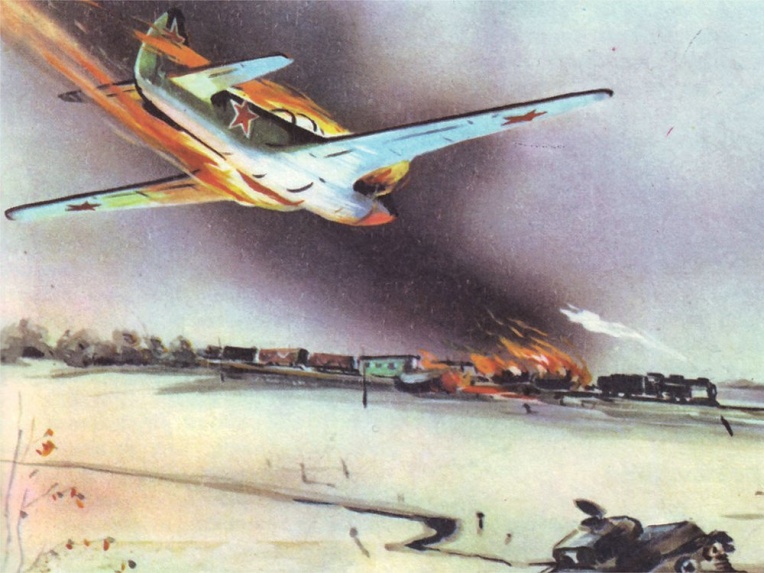 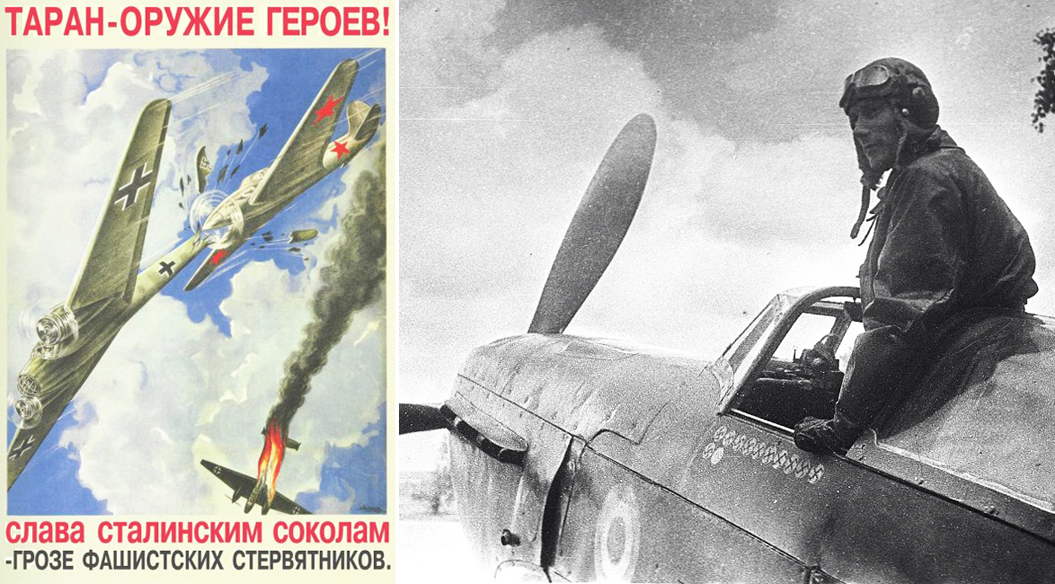 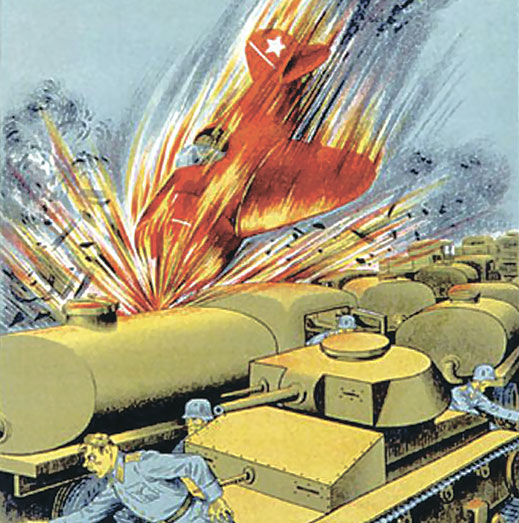 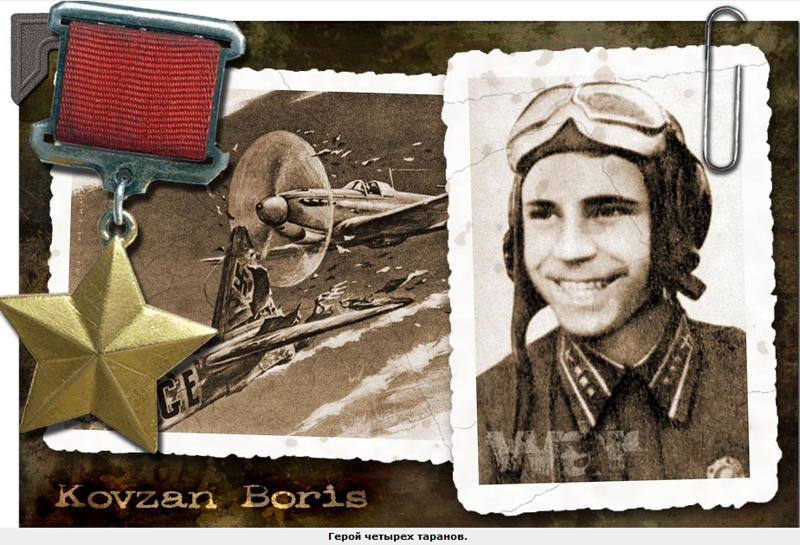 КОВЗАН БОРИС  ИВАНОВИЧ - АВТОР 4-Х ТАРАНОВ
ЛУГАНСКИЙ
СЕРГЕЙ ДАНИЛОВИЧ
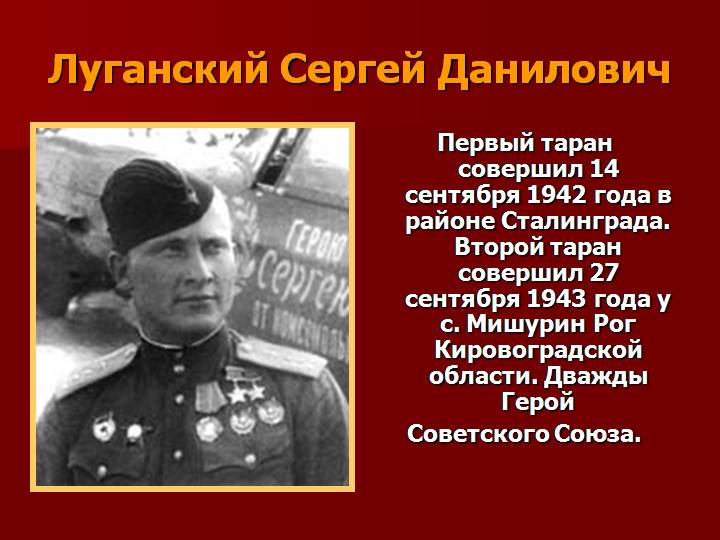 Совершил свой первый таран 14 сентября 1942 года в небе под Сталинградом. Второй таран выполнил 
27 сентября 1943 года у 
с. Мишурин Рог Кировоградской области. Дважды Герой Советского Союза.
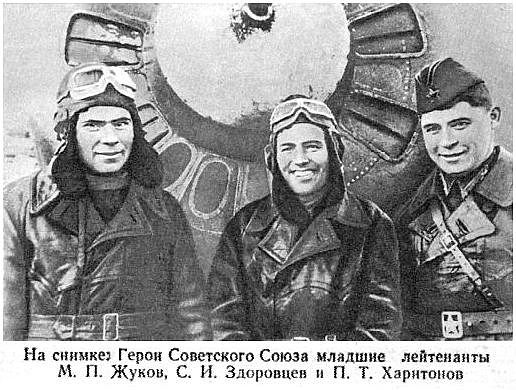 На снимке: Герои Советского Союза, 
младшие лейтенанты М.П. Жуков, 
С.И. Здоровцев и П.Т. Харитонов
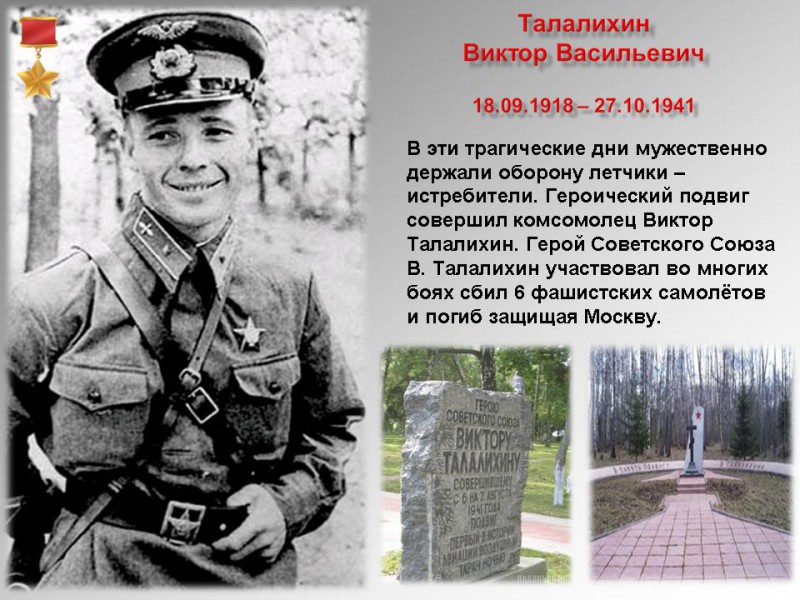 ТАЛАЛИХИН 
ВИКТОР 
ВАСИЛЬЕВИЧ
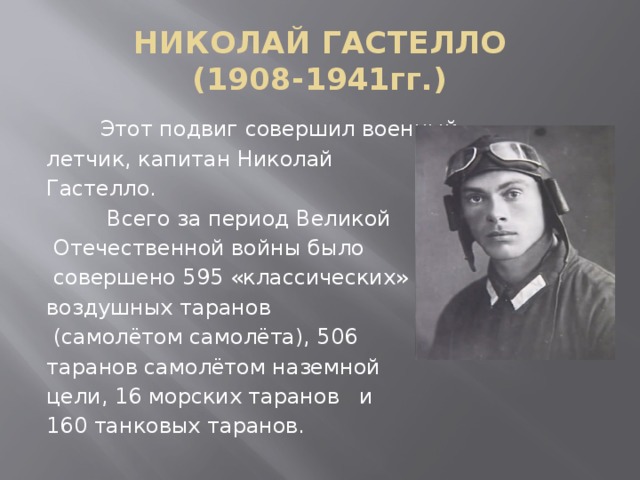 ГАСТЕЛЛО 
НИКОЛАЙ
ФРАНЦЕВИЧ
ТАРАН – ОРУЖИЕ БЕССМЕРТНЫХ!
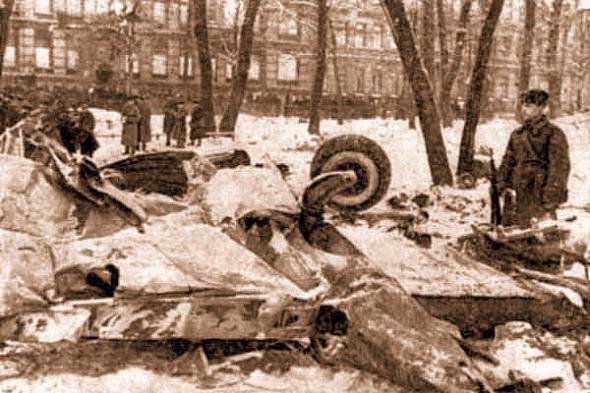 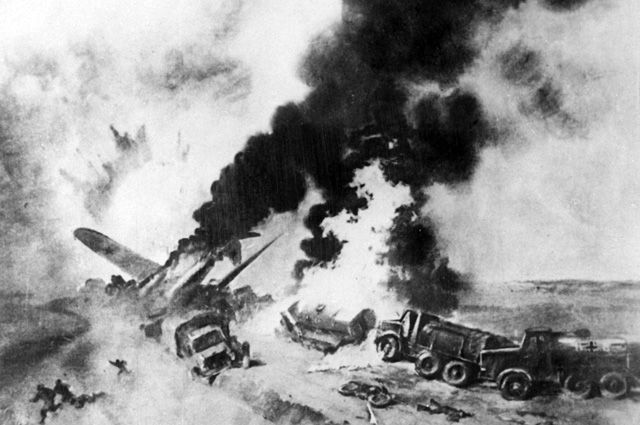 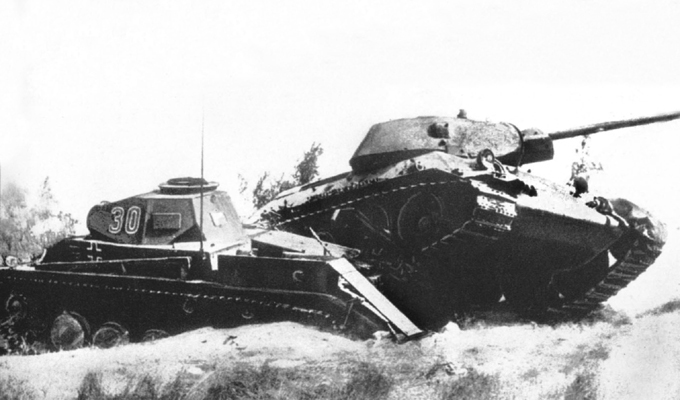